มาตรฐานการให้บริการของเจ้าหน้าที่ : การสนทนาทางโทรศัพท์
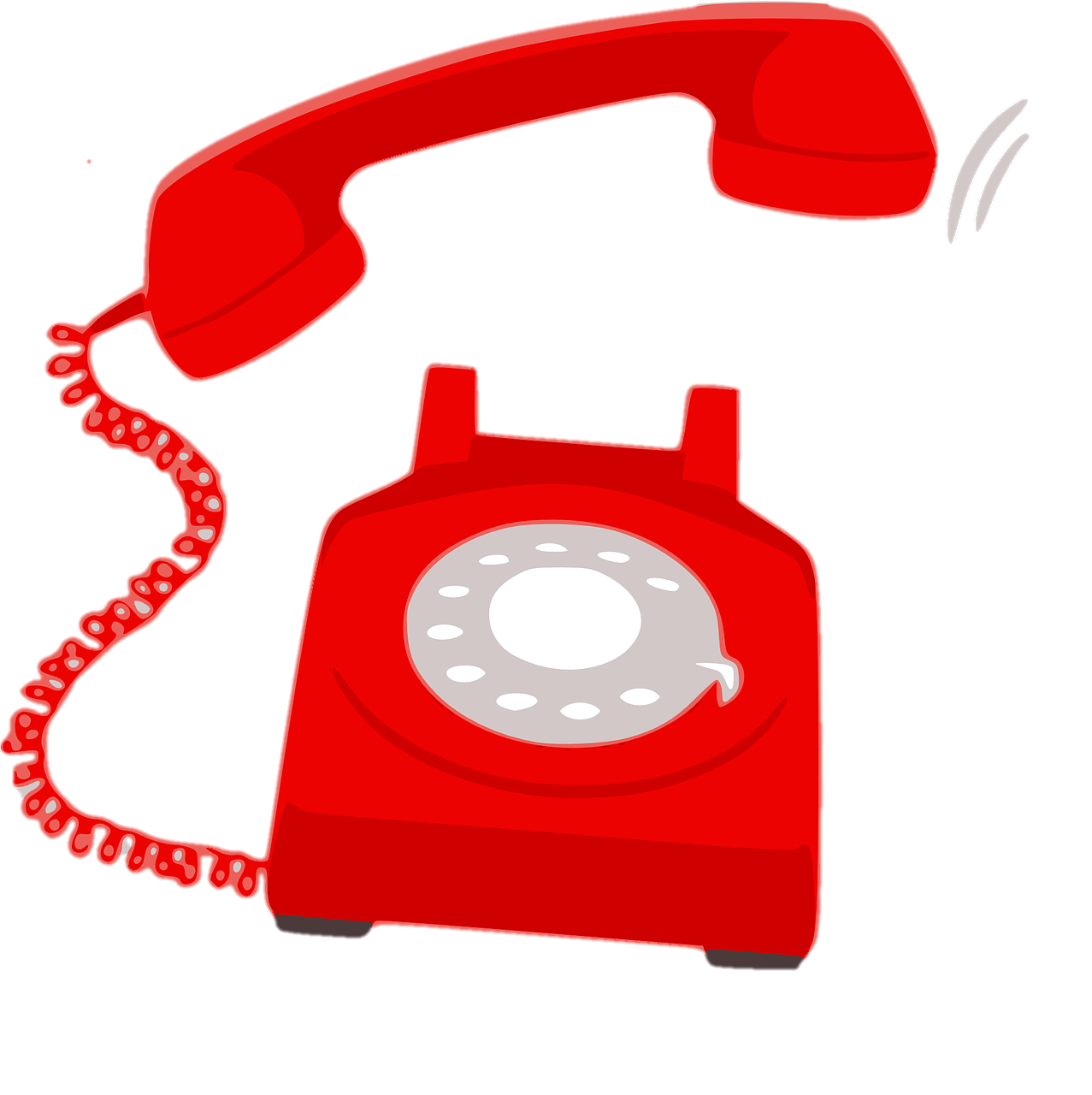 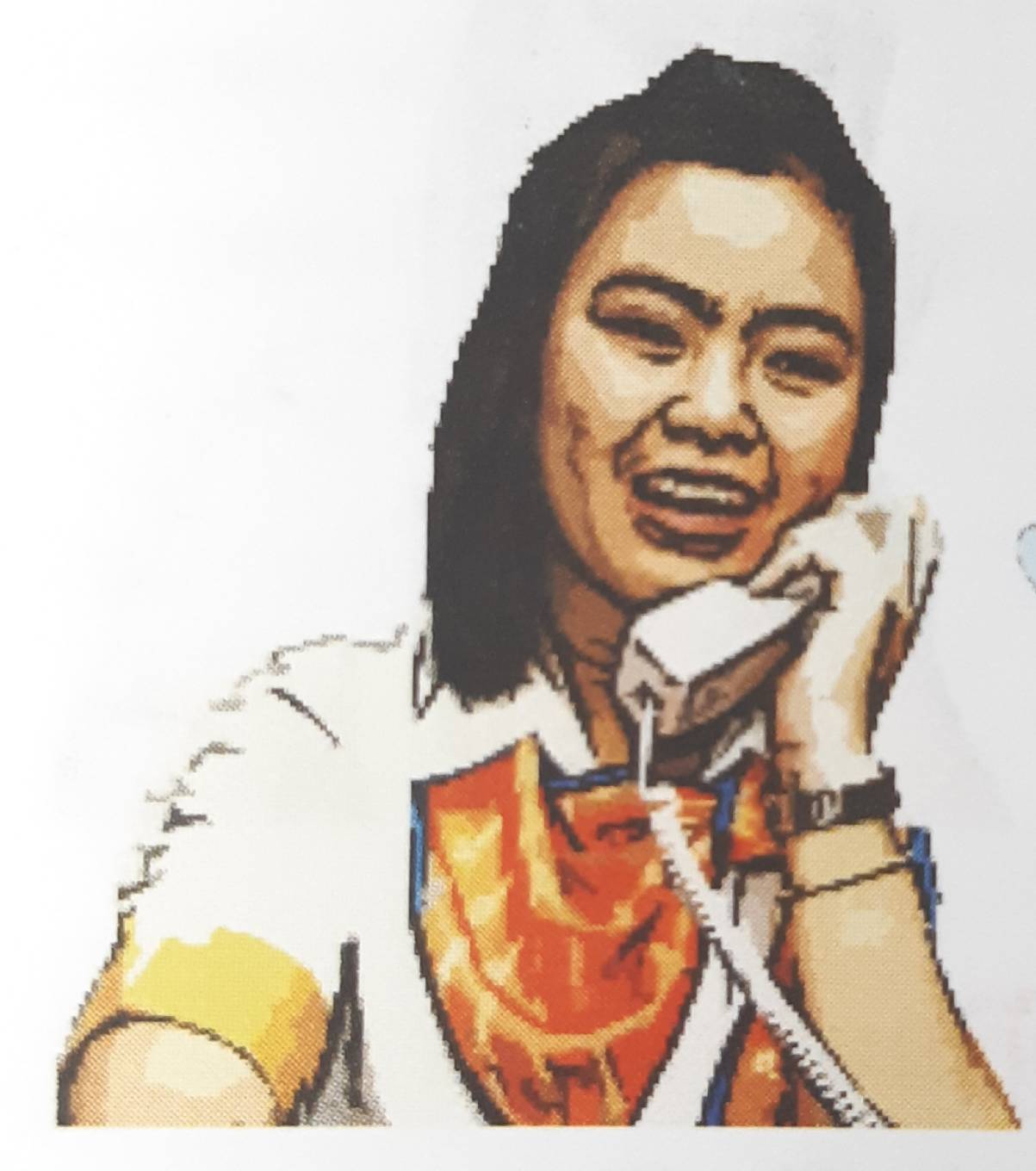 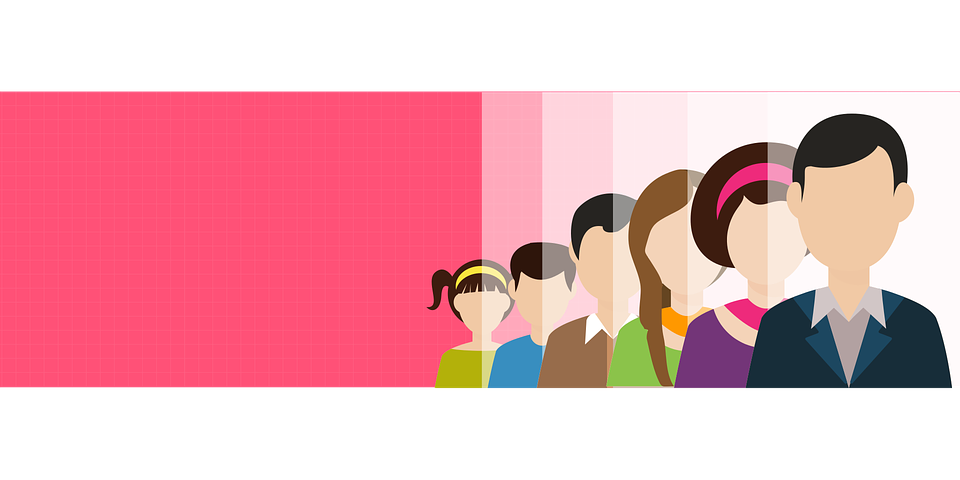 -
1. กรณีรับโทรศัพท์จากผู้รับบริการ
มาตรฐานการปฏิบัติงาน
 	1. กล่าวคำทักทายทางโทรศัพท์ด้วยความสุภาพ
	2. กล่าวขอบคุณลูกค้า
-
1. กรณีรับโทรศัพท์จากผู้รับบริการ (ต่อ)
กล่าวคำทักทายทางโทรศัพท์ด้วยความสุภาพ
เจ้าหน้าที่ : สวัสดีค่ะ/ครับ...(ชื่อหน่วยงาน)
		    ดิฉัน/ผม ... ยินดีให้บริการค่ะ/ครับ
		    ติดต่อสอบถามเรื่องอะไรคะ/ครับ
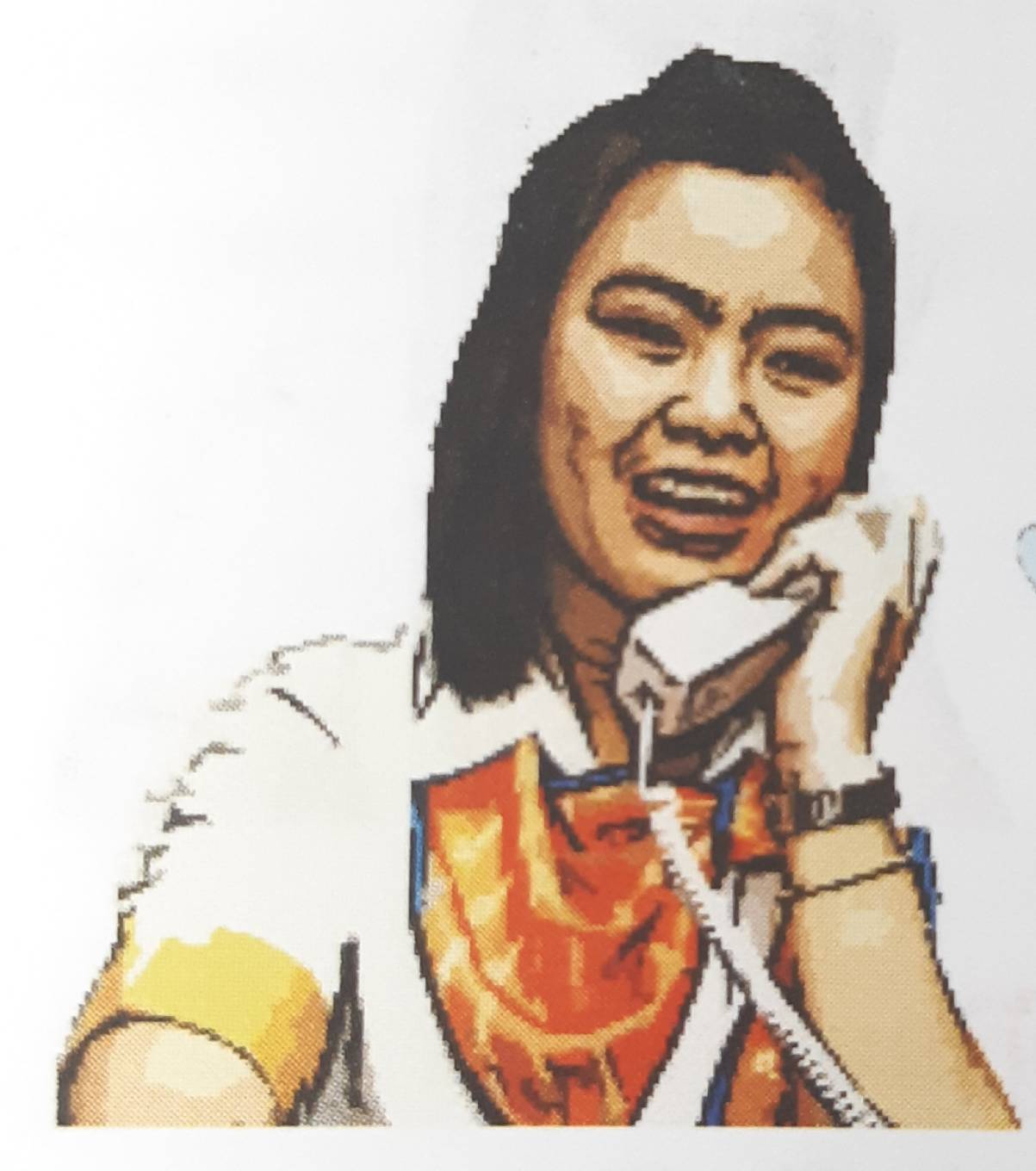 ผู้รับบริการ : ..............................................
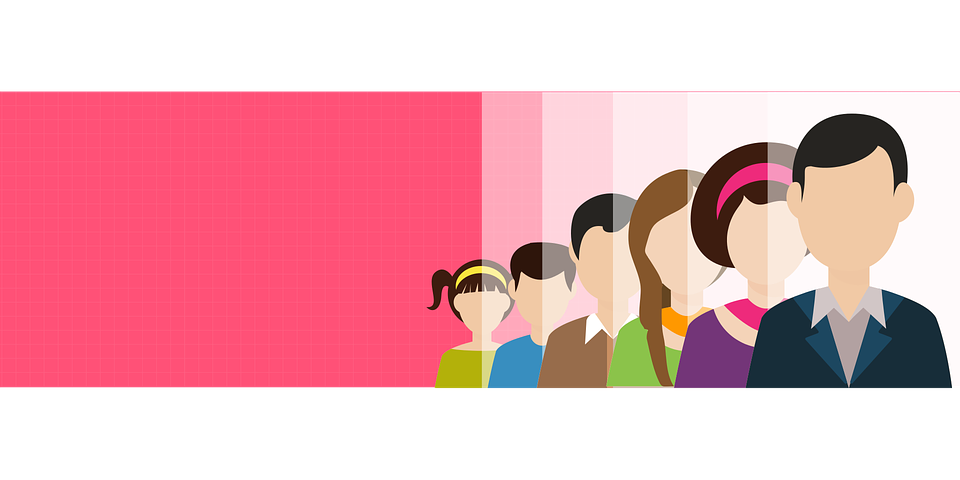 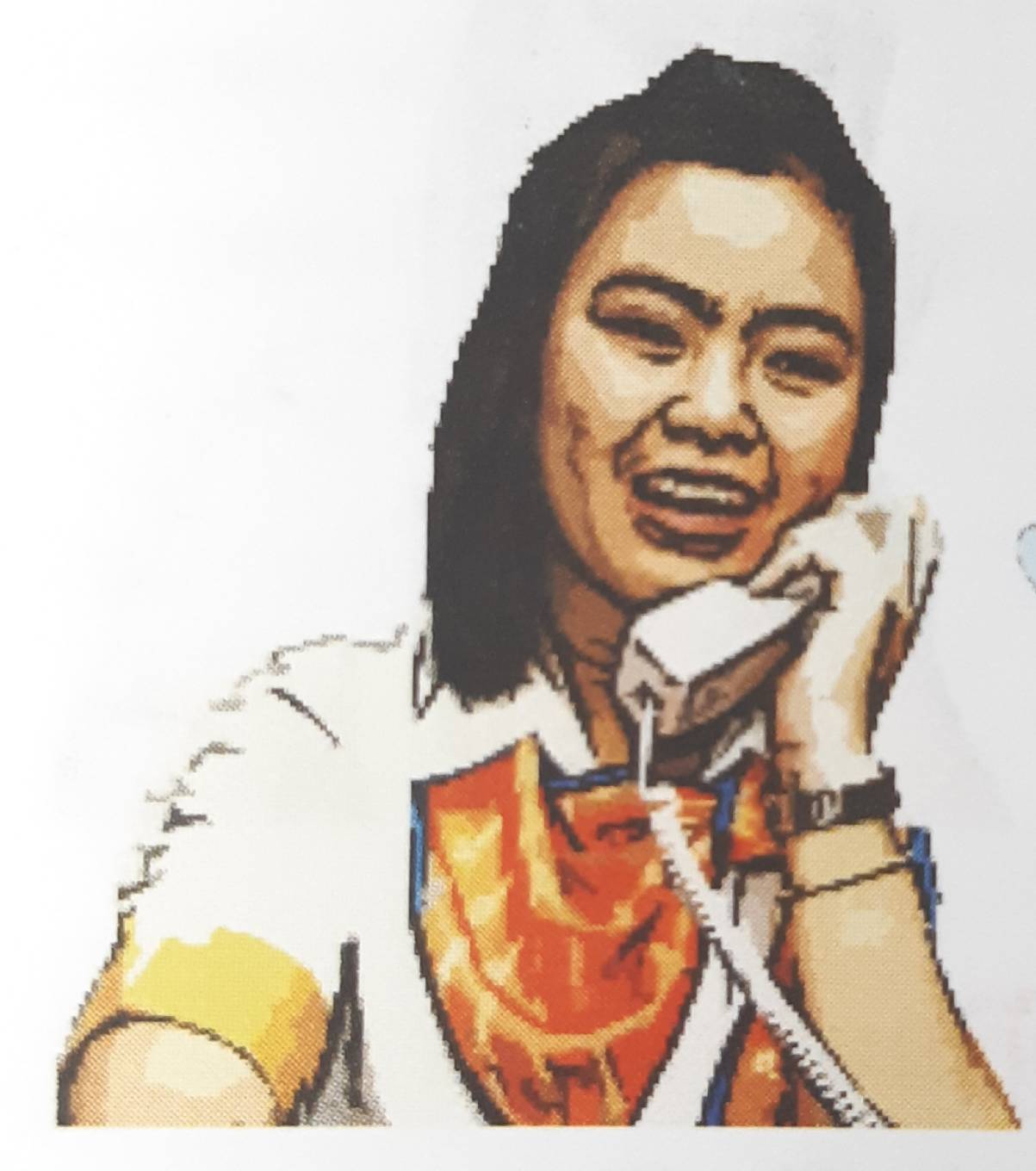 เจ้าหน้าที่ : ดิฉัน/ผม ขอทราบชื่อคุณ/บริษัท ด้วยค่ะ/ครับ
-
ผู้รับบริการ : ..............................................
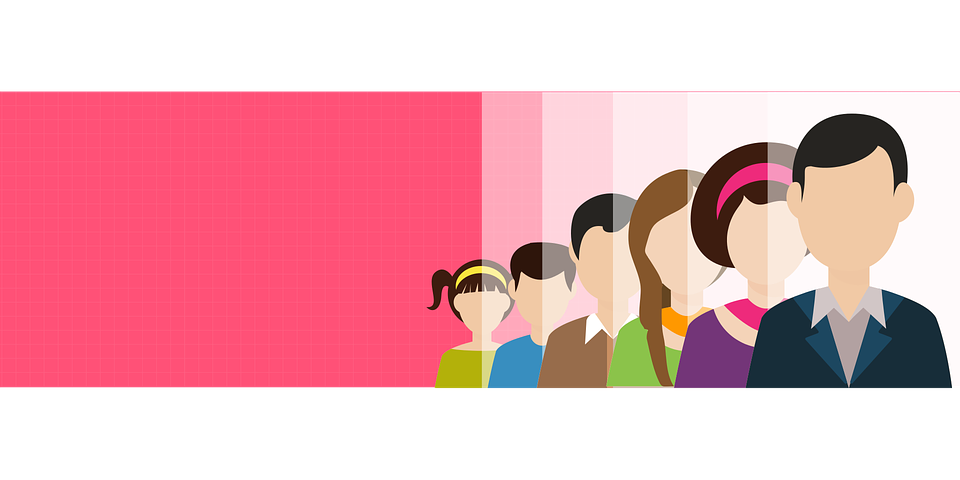 1. กรณีรับโทรศัพท์จากผู้รับบริการ (ต่อ)
กรณีโอนสายโทรศัพท์ (มีเจ้าหน้าที่รับสาย)
เจ้าหน้าที่ : กรุณาถือสายรอสักครู่นะคะ/ครับ
		    ดิฉัน/ผม จะติดต่อ....(บอกชื่อ
		    หน่วยงาน/ฝ่าย) ให้ค่ะ/ครับ
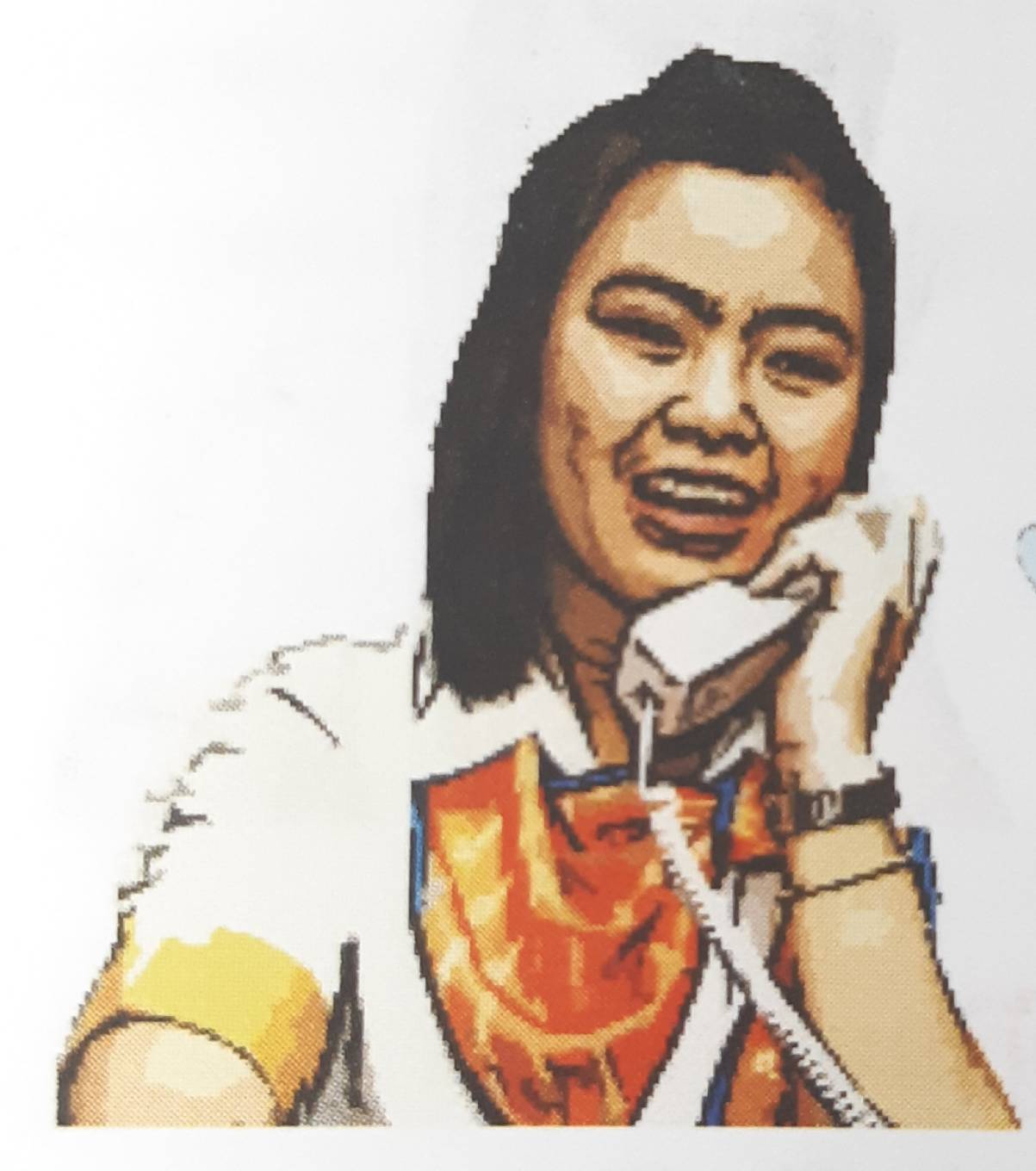 กดปุ่มพักสายเพื่อโอน
-
1. กรณีรับโทรศัพท์จากผู้รับบริการ (ต่อ)
กรณีโอนสายโทรศัพท์ (ไม่มีเจ้าหน้าที่รับสาย)
เจ้าหน้าที่ : ขอโทษที่ให้รอสายนะคะ/ครับ
		    ขณะนี้ไม่มีเจ้าหน้าที่รับสายค่ะ/ครับ
		    กรุณาฝากชื่อและเบอร์โทรติดต่อไว้
    		    เพื่อดิฉัน/ผม จะแจ้งเจ้าหน้าที่ที่เกี่ยวข้องติดต่อกลับค่ะ/ครับ
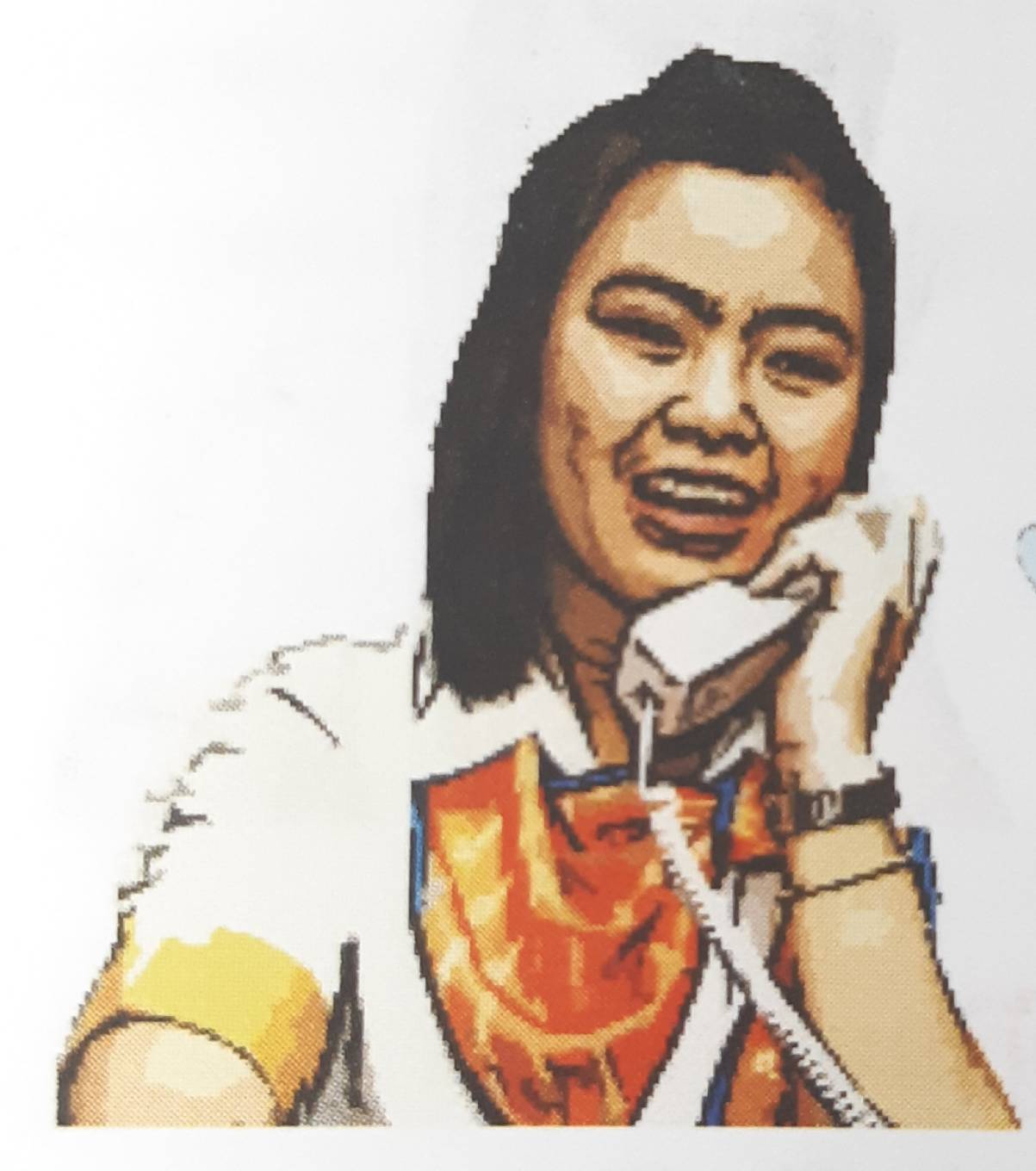 ผู้รับบริการ : ..............................................
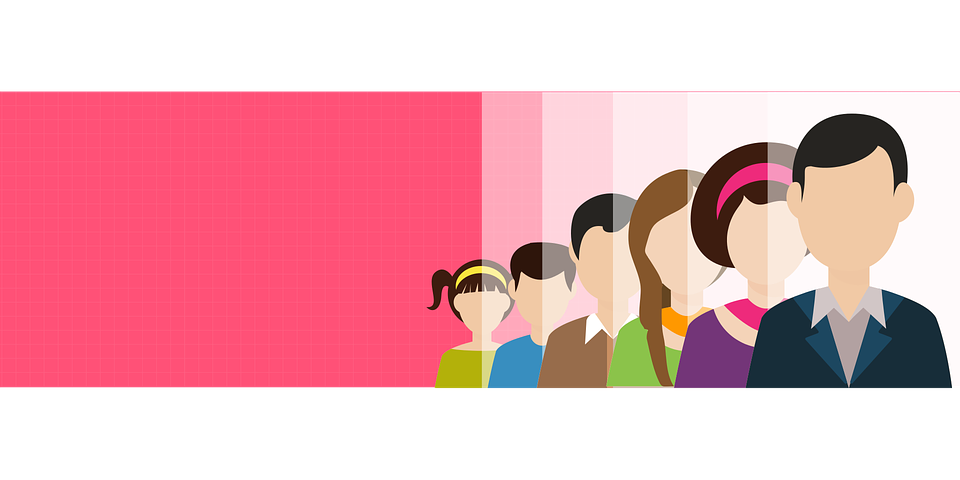 -
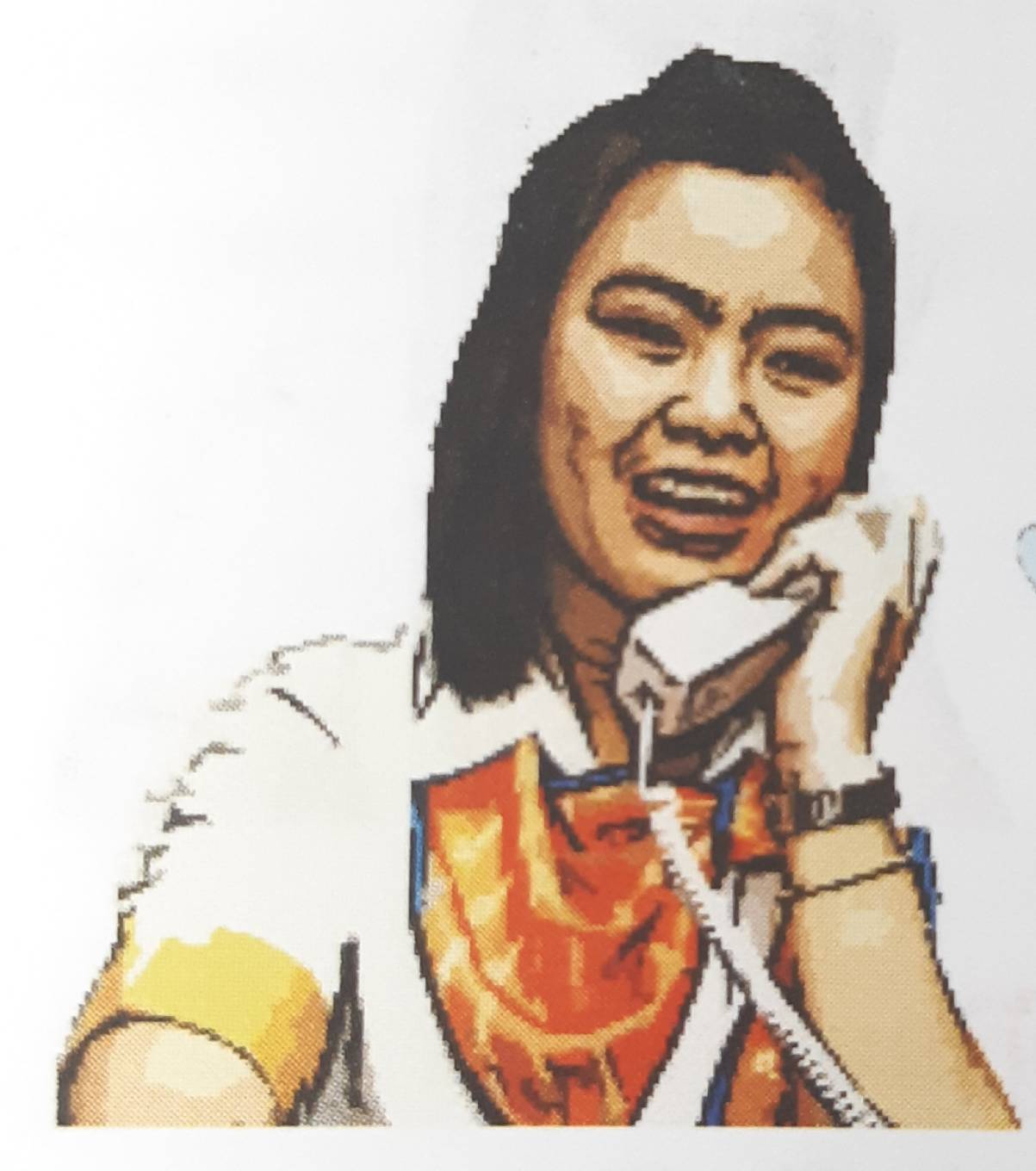 เจ้าหน้าที่ : คุณสามารถติดต่อหน่วยงานฝ่ายนี้ได้ที่เบอร์โทร....ค่ะ/ครับ
1. กรณีรับโทรศัพท์จากผู้รับบริการ (ต่อ)
กล่าวคำขอบคุณลูกค้า
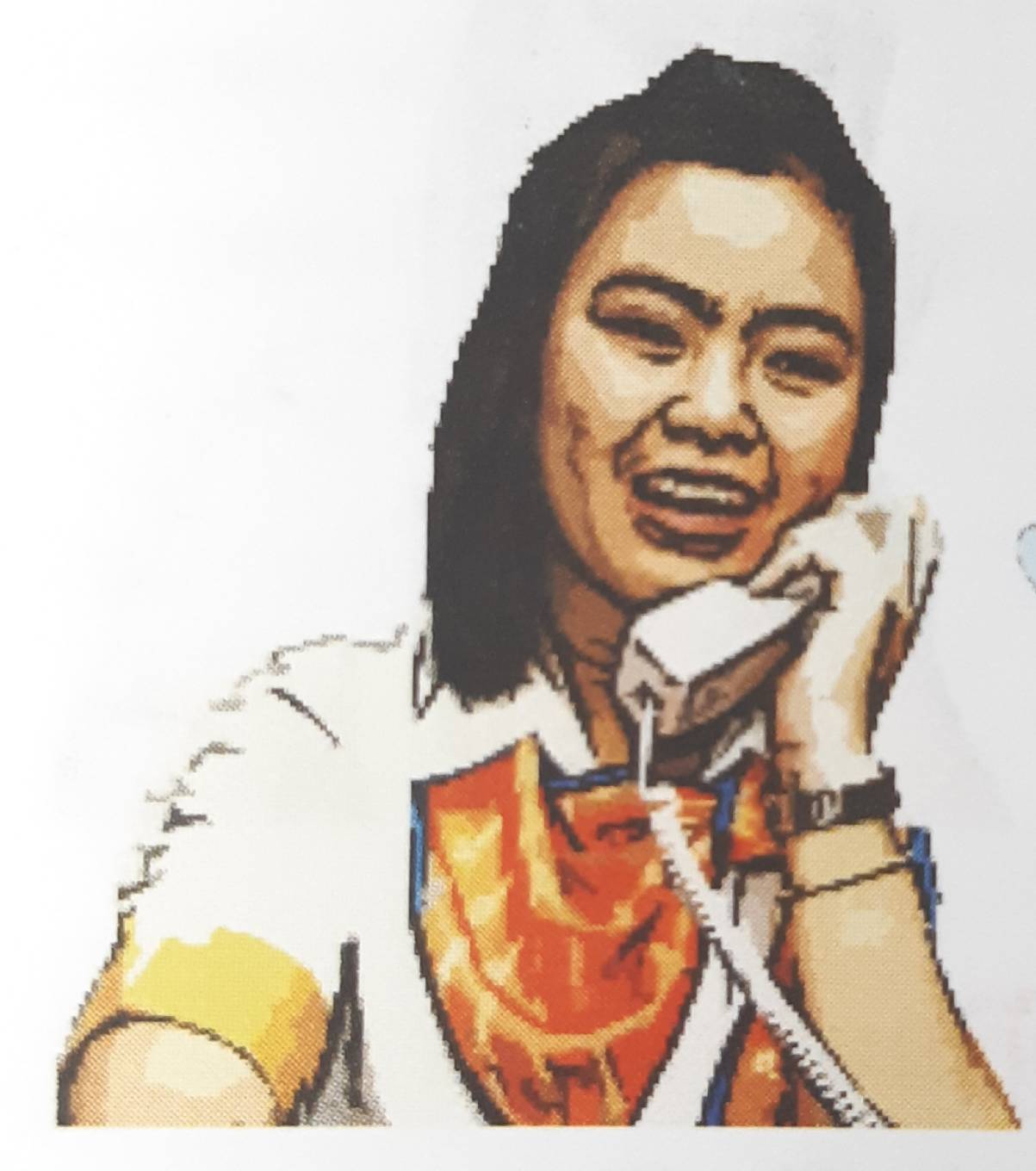 เจ้าหน้าที่ : ขอบคุณที่ใช้บริการสรรพสามิต ค่ะ/ครับ
จบการสนทนา
-
2. กรณีโทรศัพท์ติดต่อผู้รับบริการ
มาตรฐานการปฏิบัติงาน
 	1. กล่าวคำทักทายทางโทรศัพท์ด้วยความสุภาพ
	2. แจ้งวัตถุประสงค์ในการติดต่อ
	3. กล่าวจบการสนทนา
-
2. กรณีโทรศัพท์ติดต่อผู้รับบริการ (ต่อ)
กล่าวคำทักทายทางโทรศัพท์ด้วยความสุภาพ
เจ้าหน้าที่ : สวัสดีค่ะ/ครับ... ดิฉัน/ผม... จาก
		    (ชื่อหน่วยงาน) ขอเรียนสายคุณ...
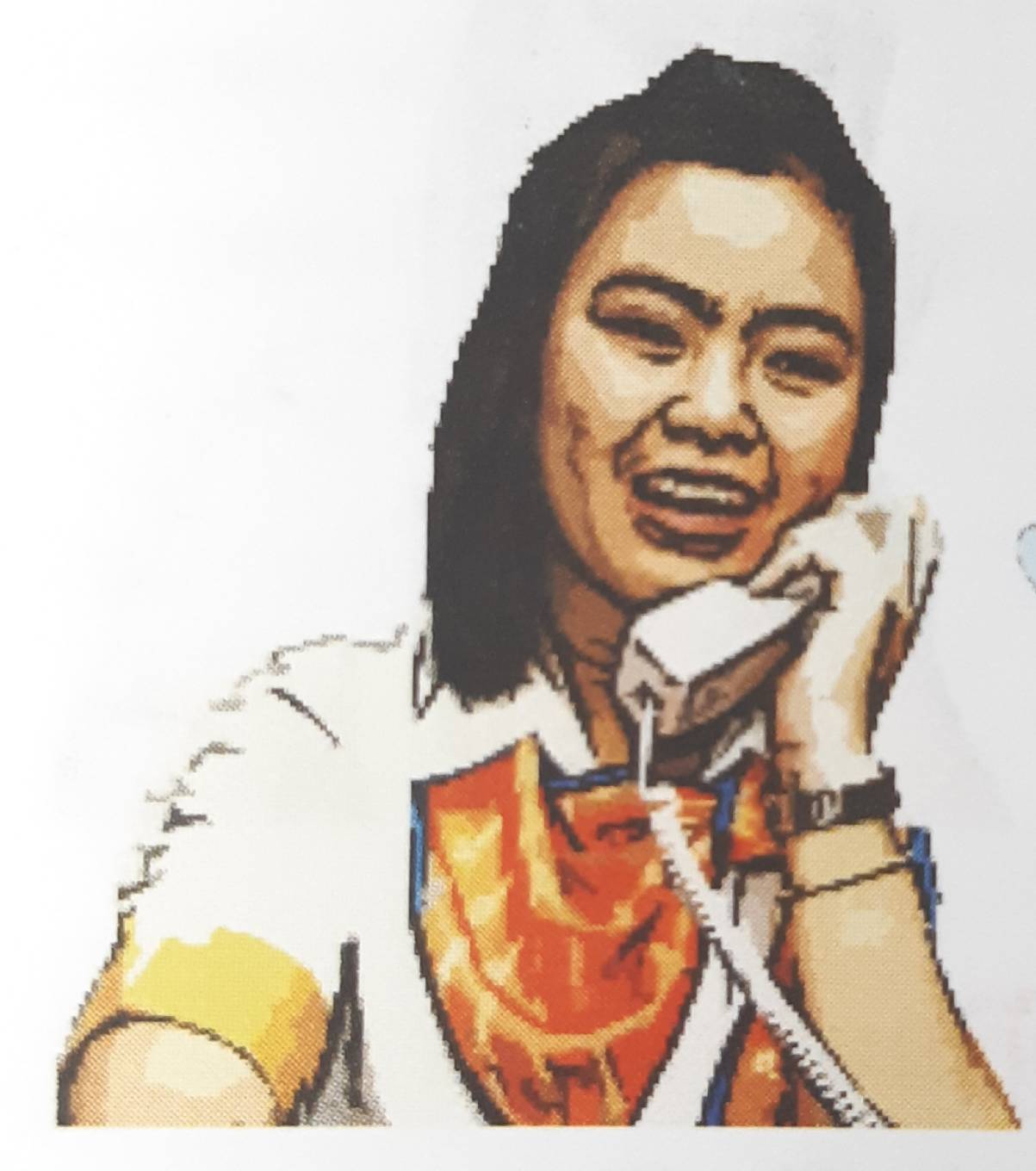 ผู้รับบริการ : ..............................................
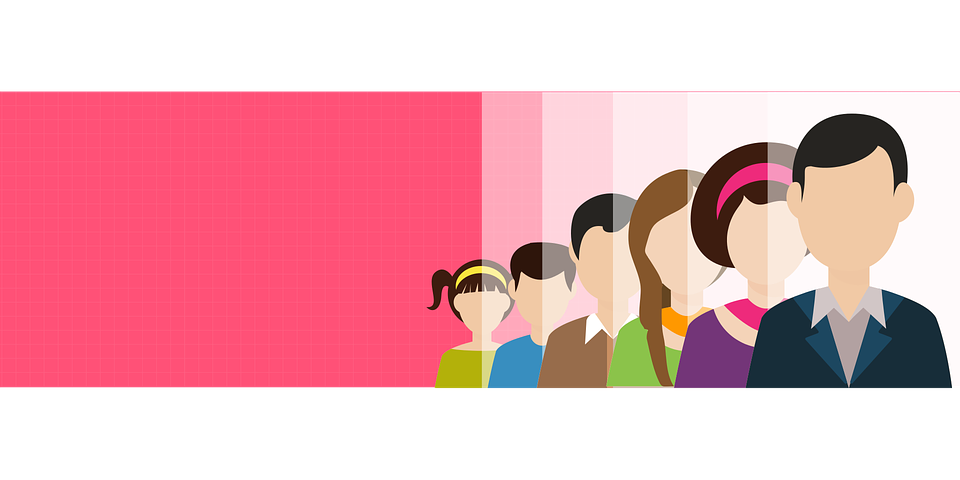 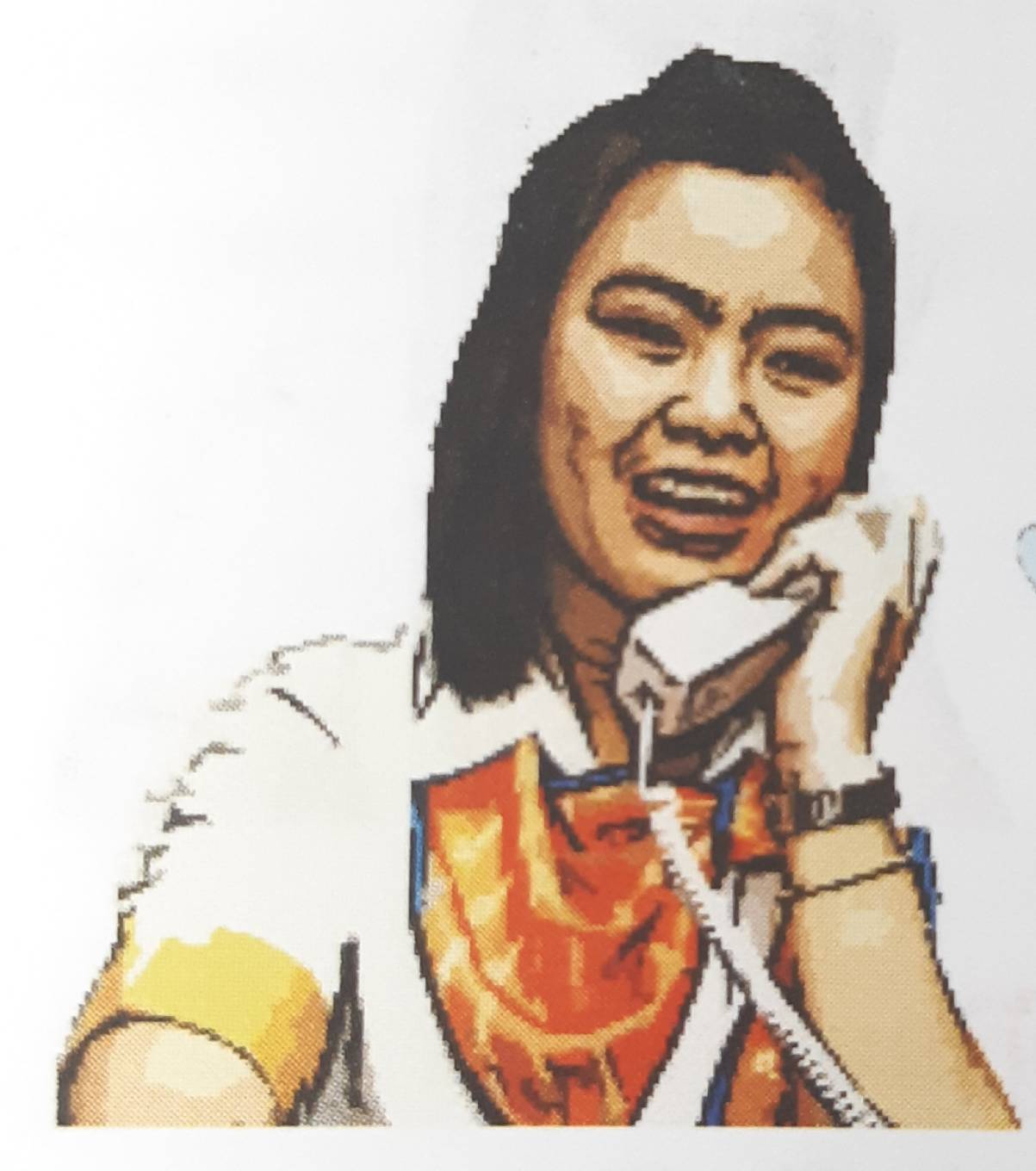 เจ้าหน้าที่ : แจ้งวัตถุประสงค์ในการติดต่อ
กล่าวจบการสนทนา
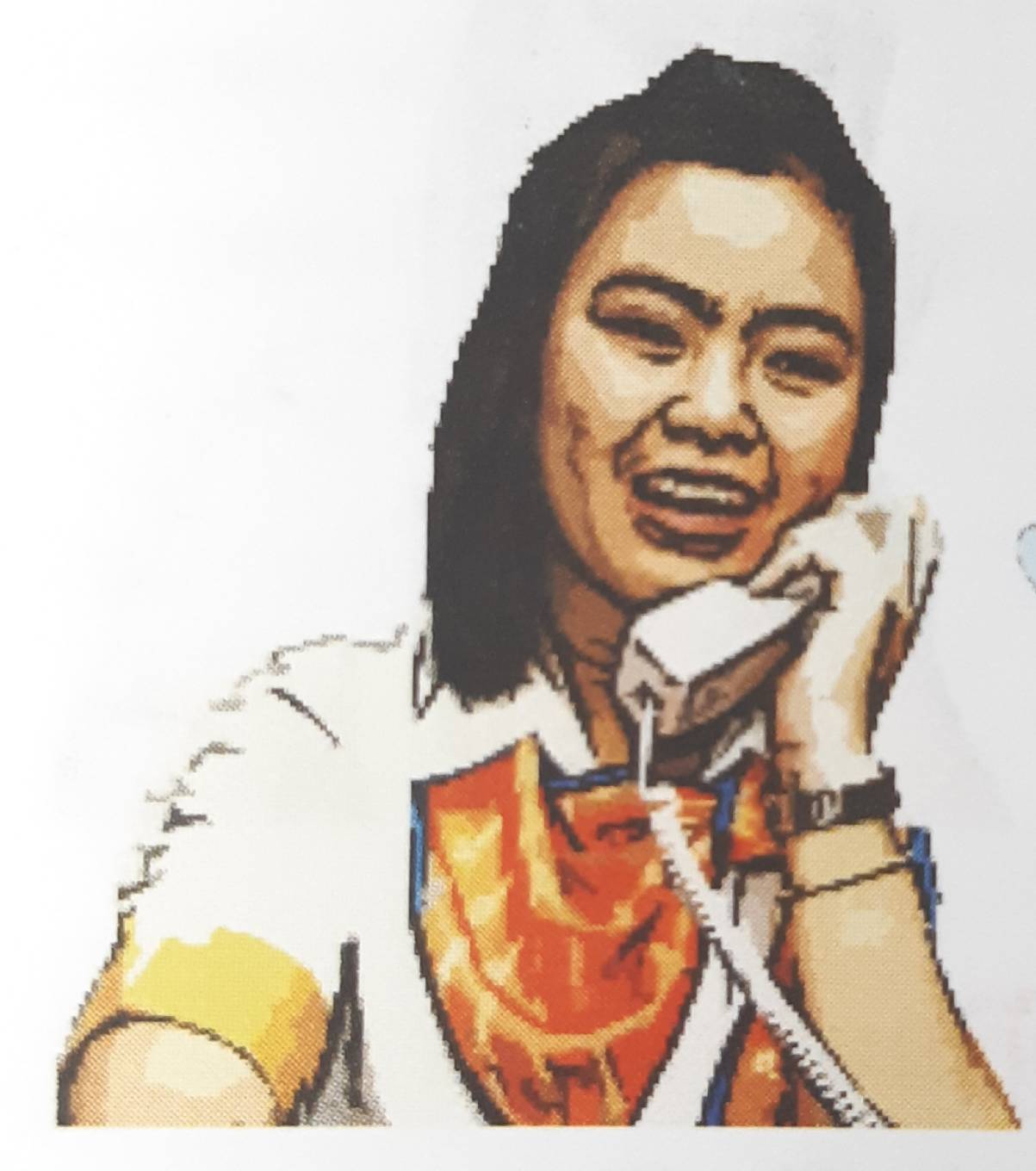 -
เจ้าหน้าที่ : ขอบคุณค่ะ/ครับ  สวัสดีค่ะ/ครับ